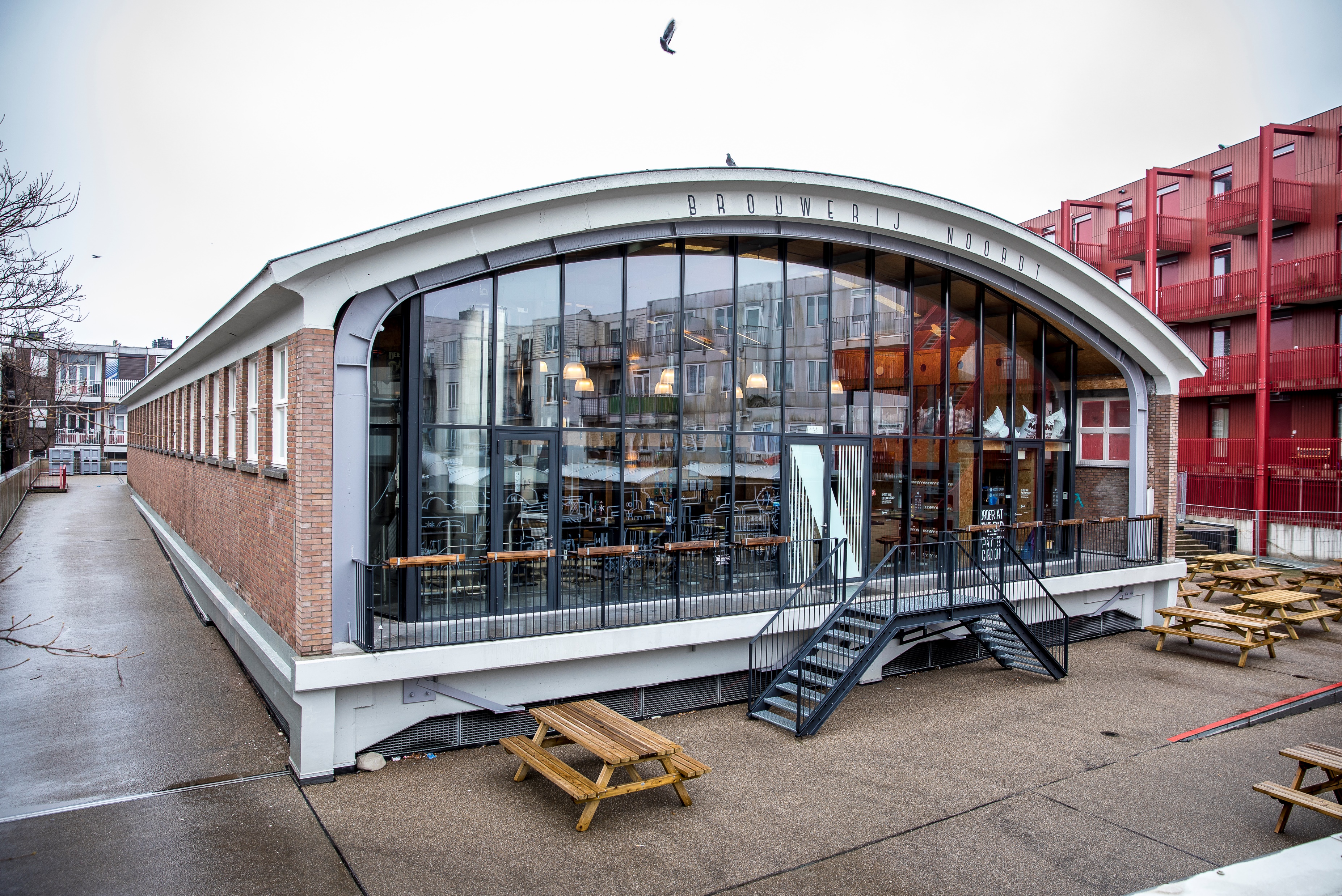 Peter Rouwen – NOORDT
City Brewery &Brewpub
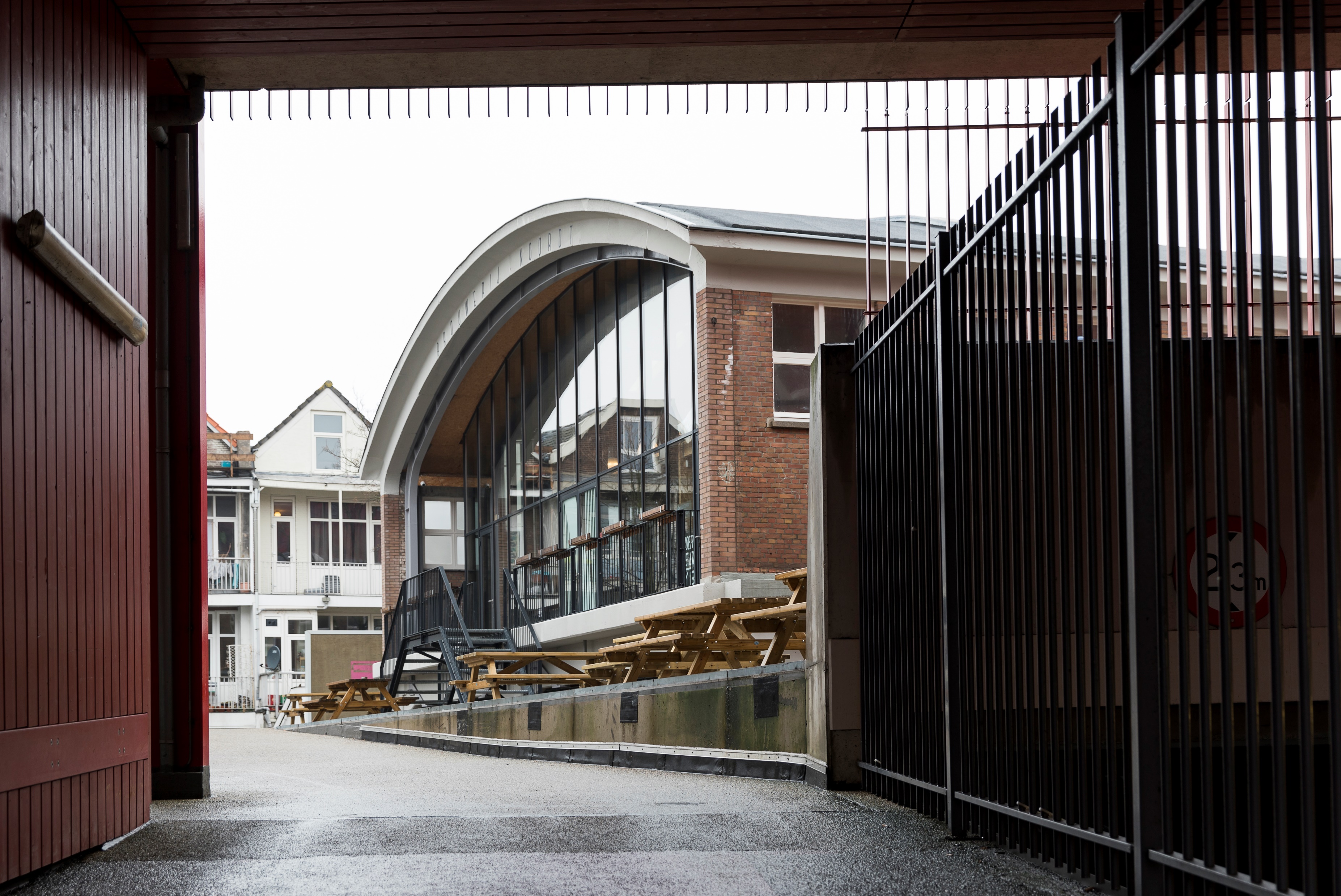 Operating breweryin the heart of Rotterdam
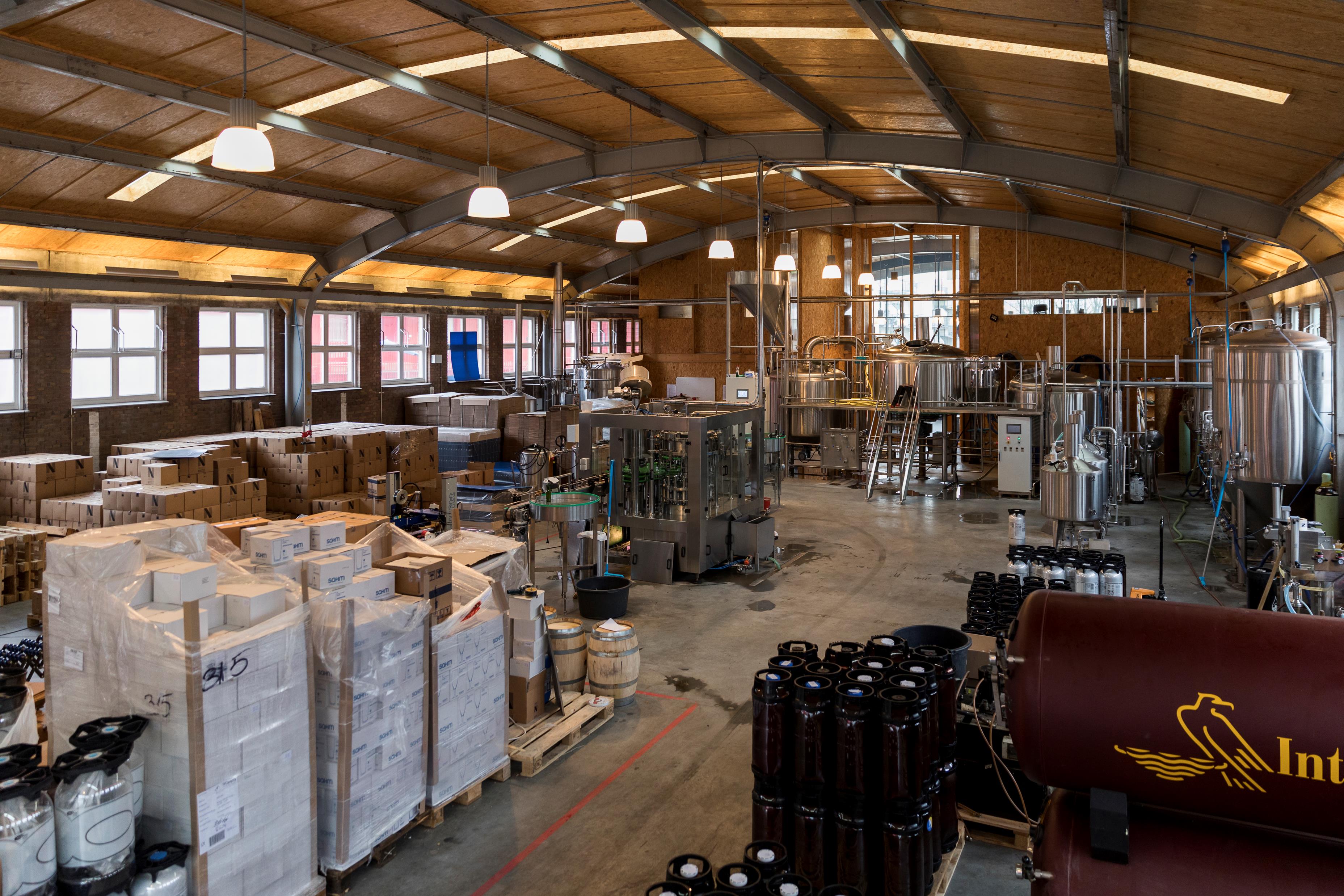 Starting a brewery
Finance

Building

Knowhow

Equipment
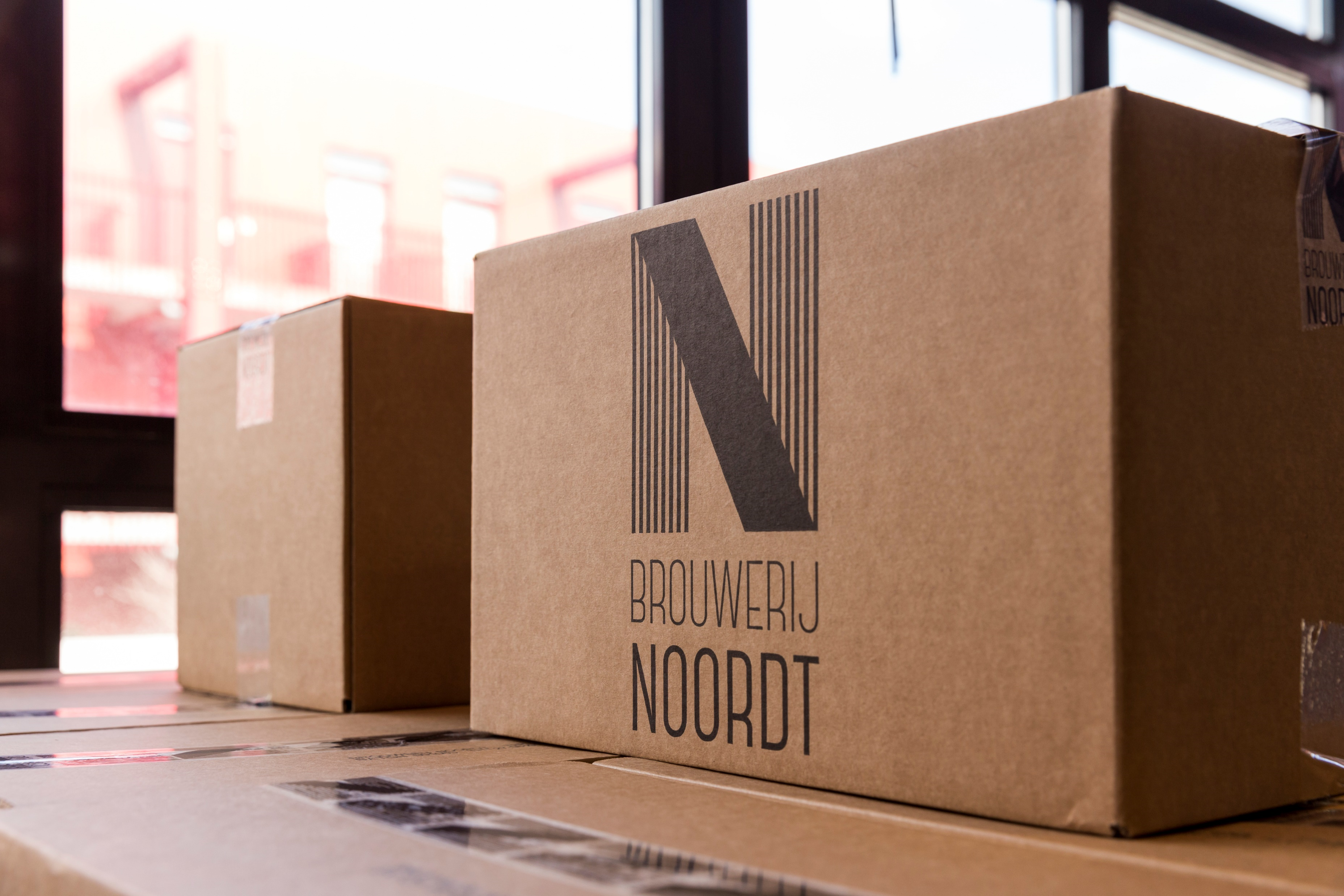 Starting a breweryFinancing
Crowdfunding

Bank

Investors

Private financing
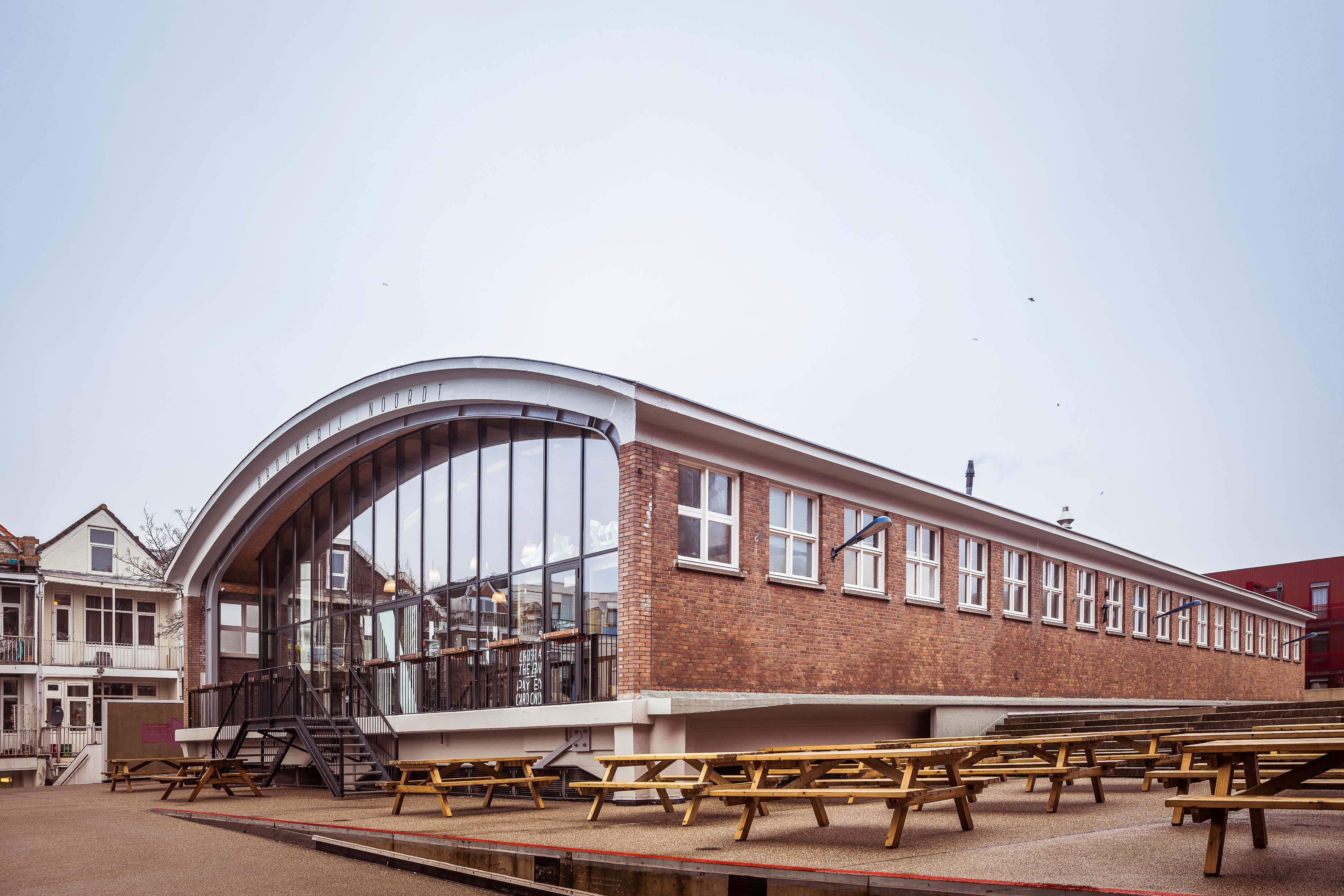 Starting a breweryBuilding
Rent / Buy

Permits

Suitability

Infrastructure

Potential
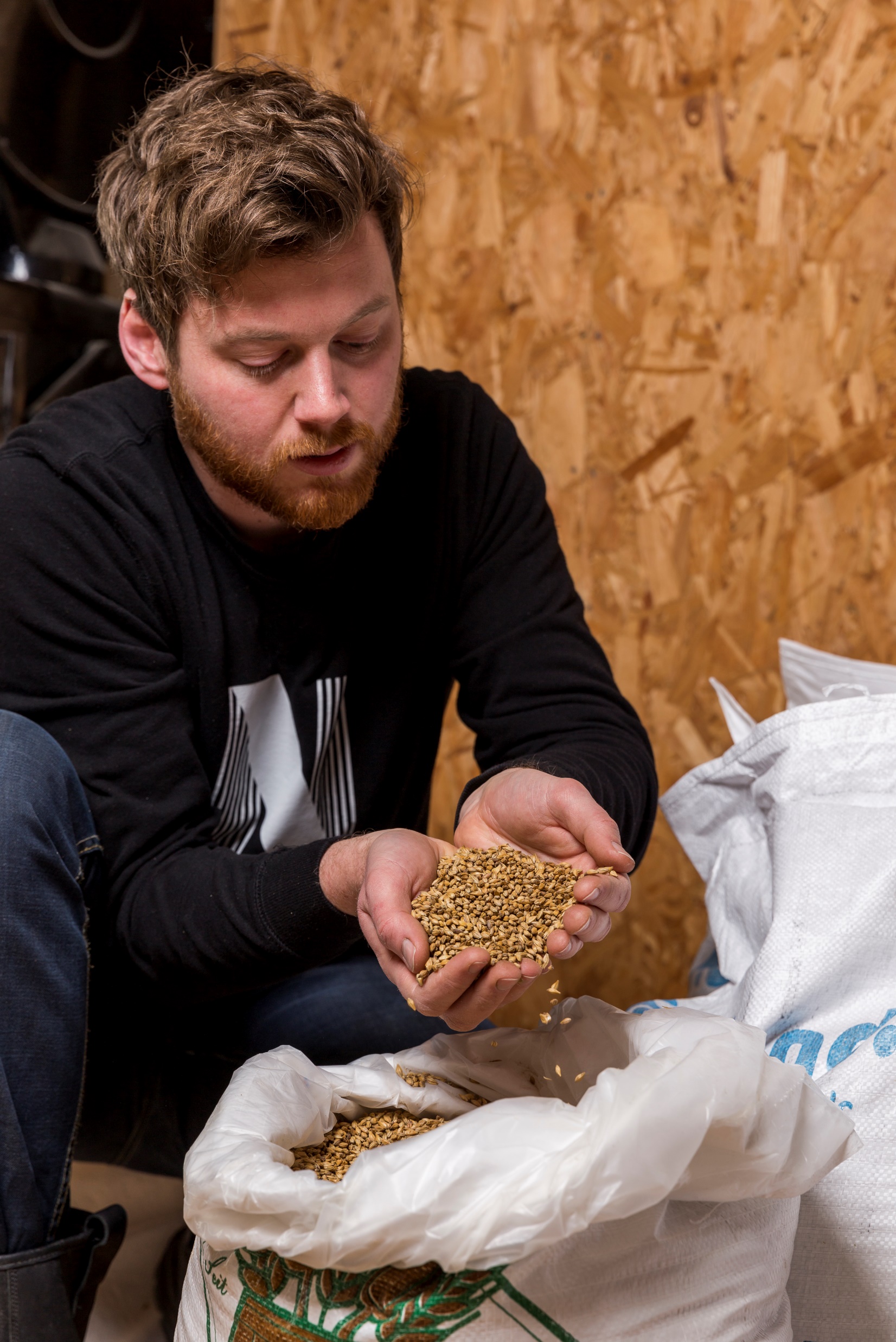 Starting a breweryKnowhow
Education

Internship
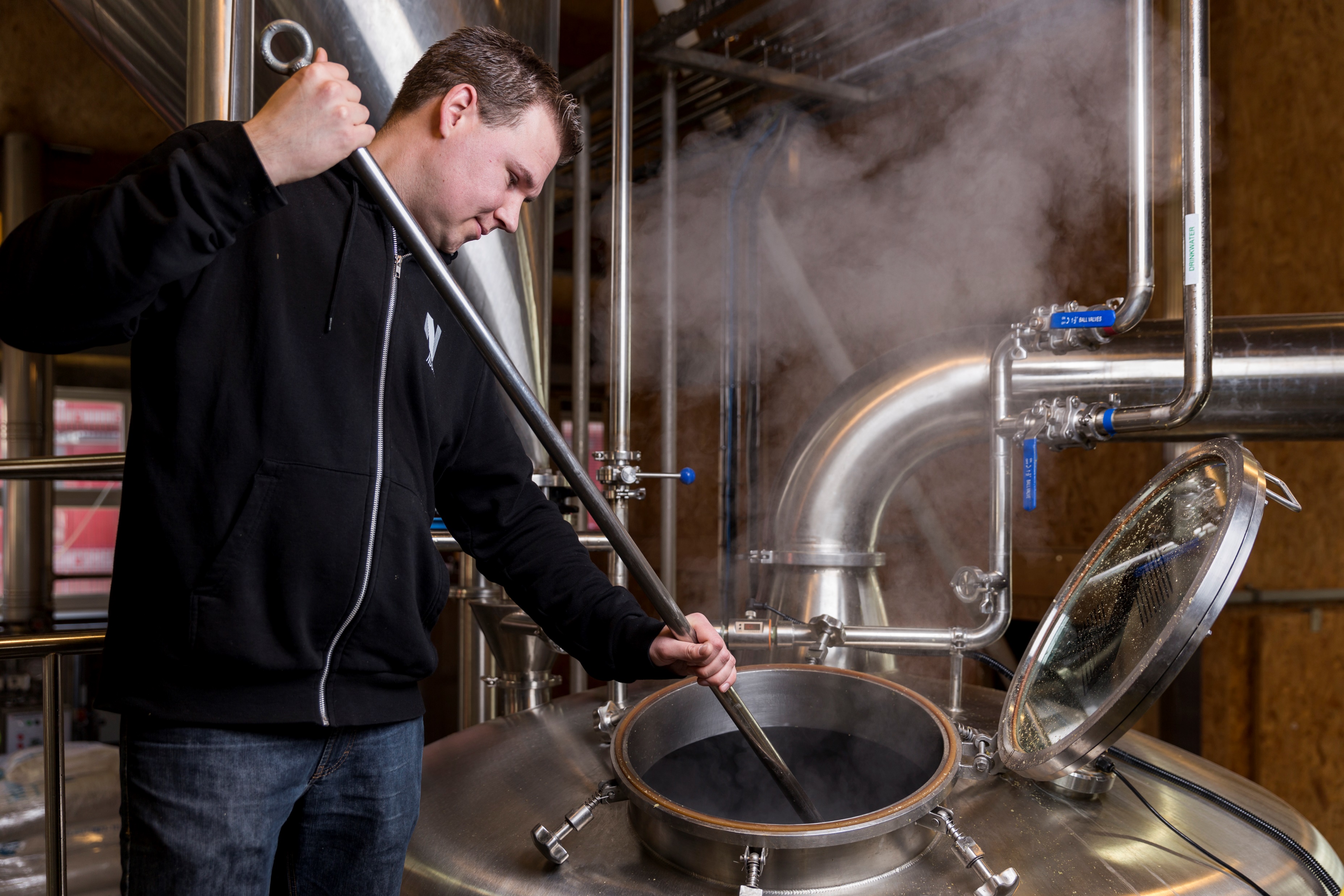 Starting a breweryBrewing Equipment
Price vs Quality


5 -10 year write-off
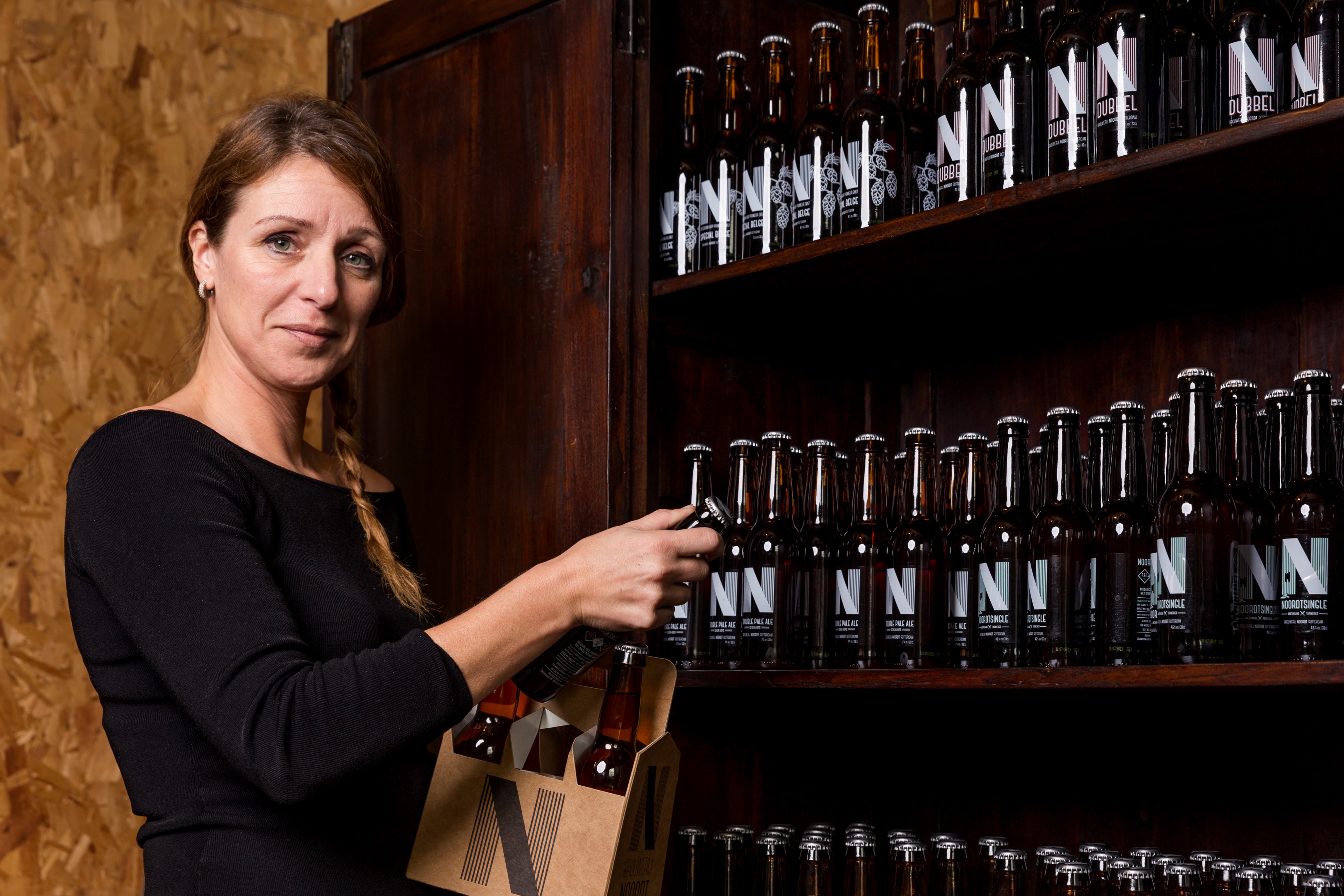 Running a brewery
Office & Administration

Software

Qualified Personnel

Additional equipment
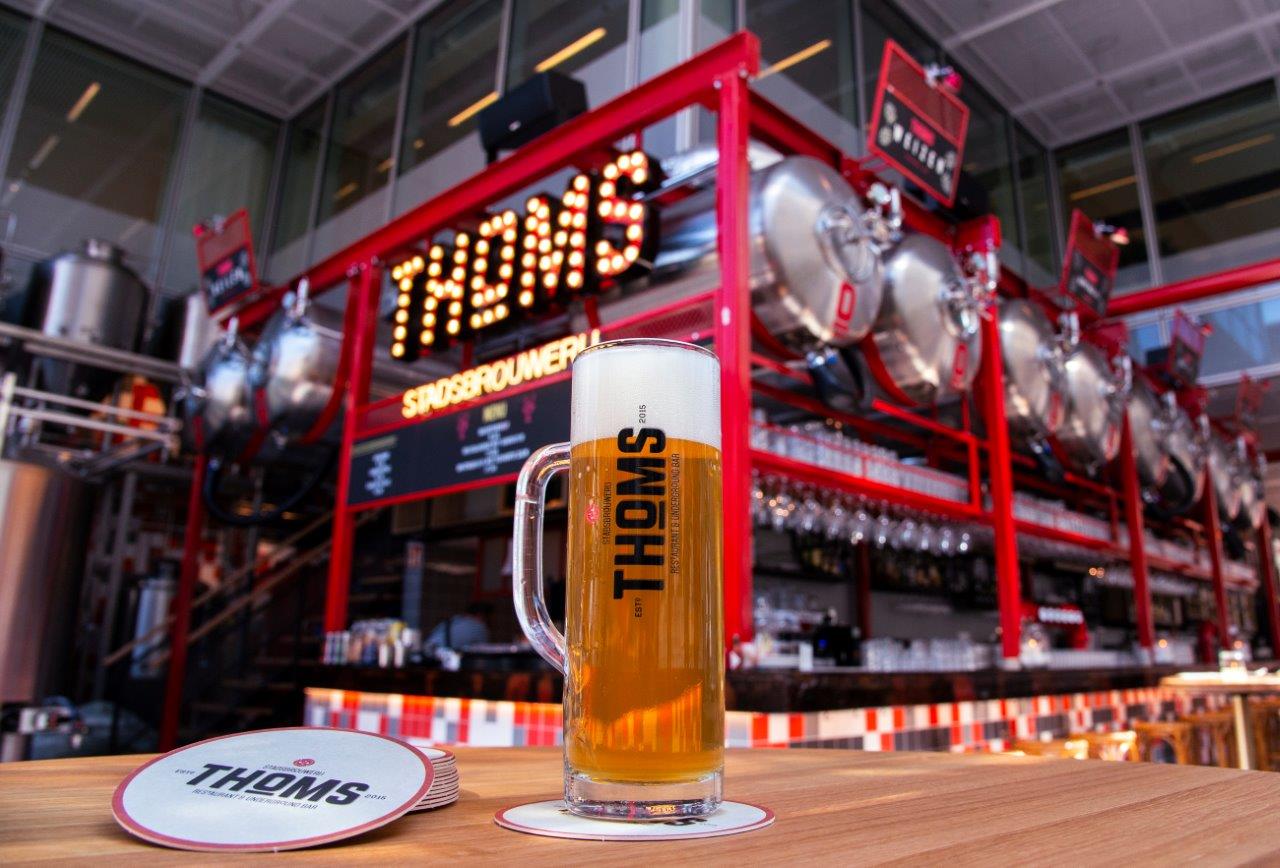 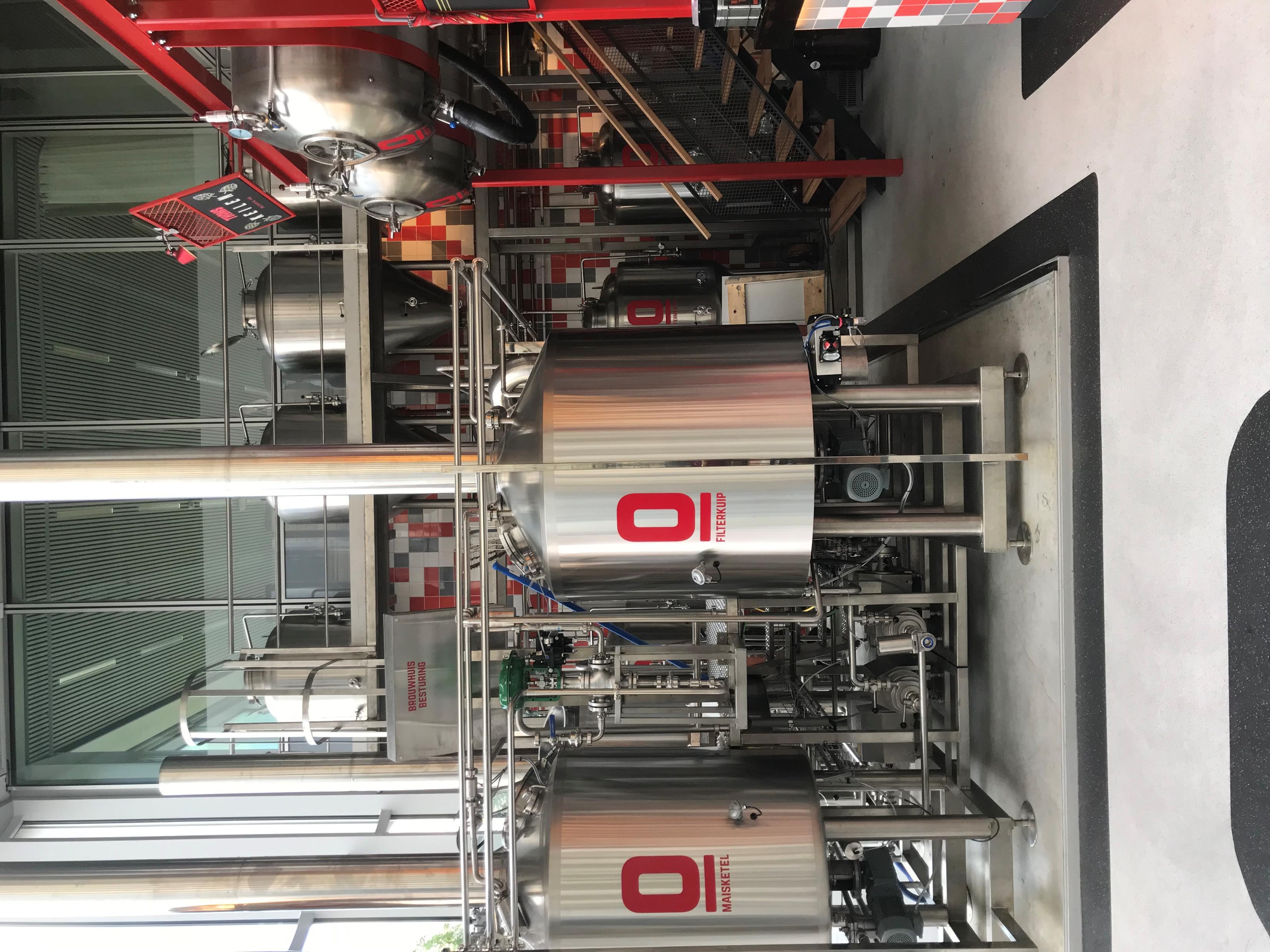 Foto: Entree Magazine
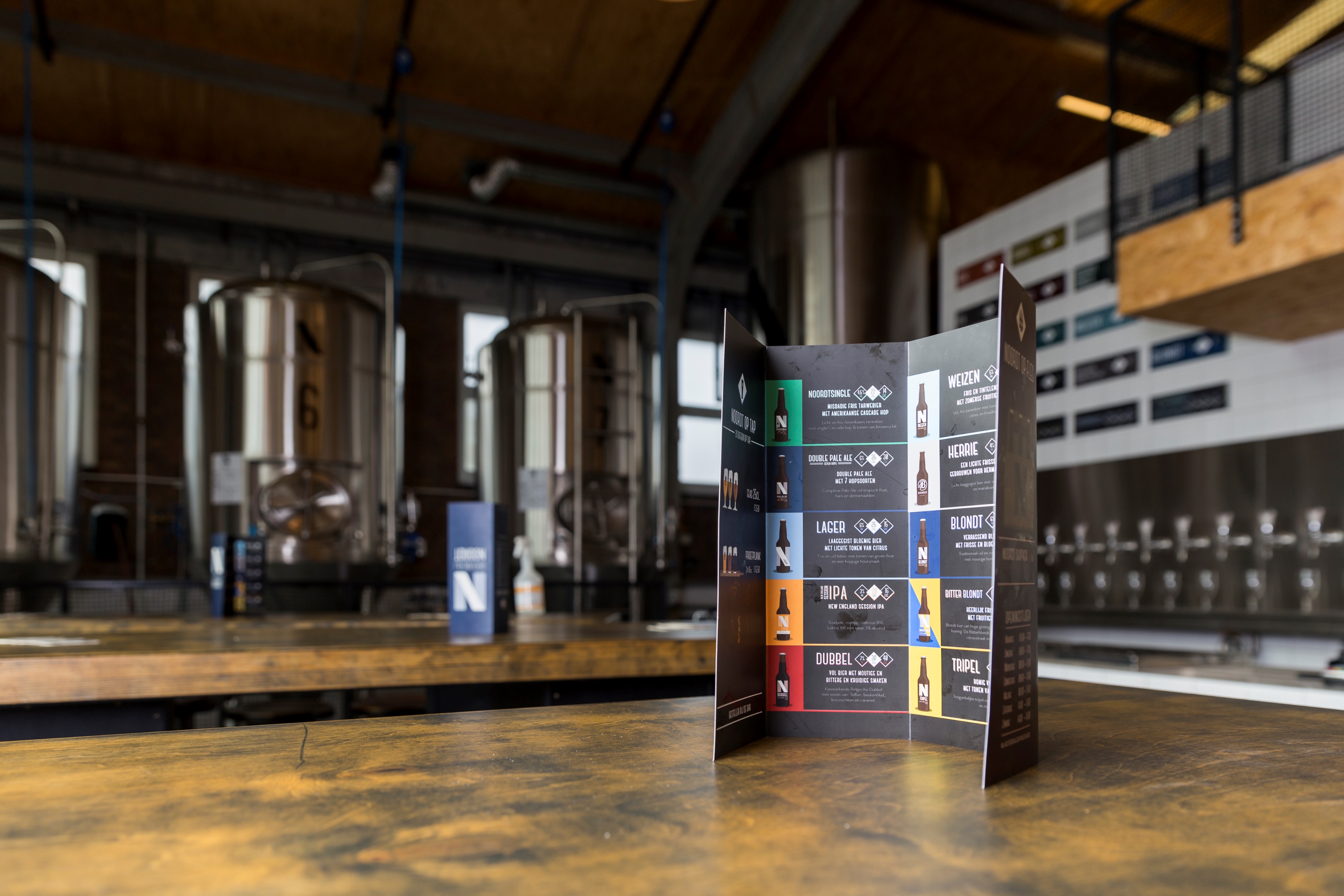 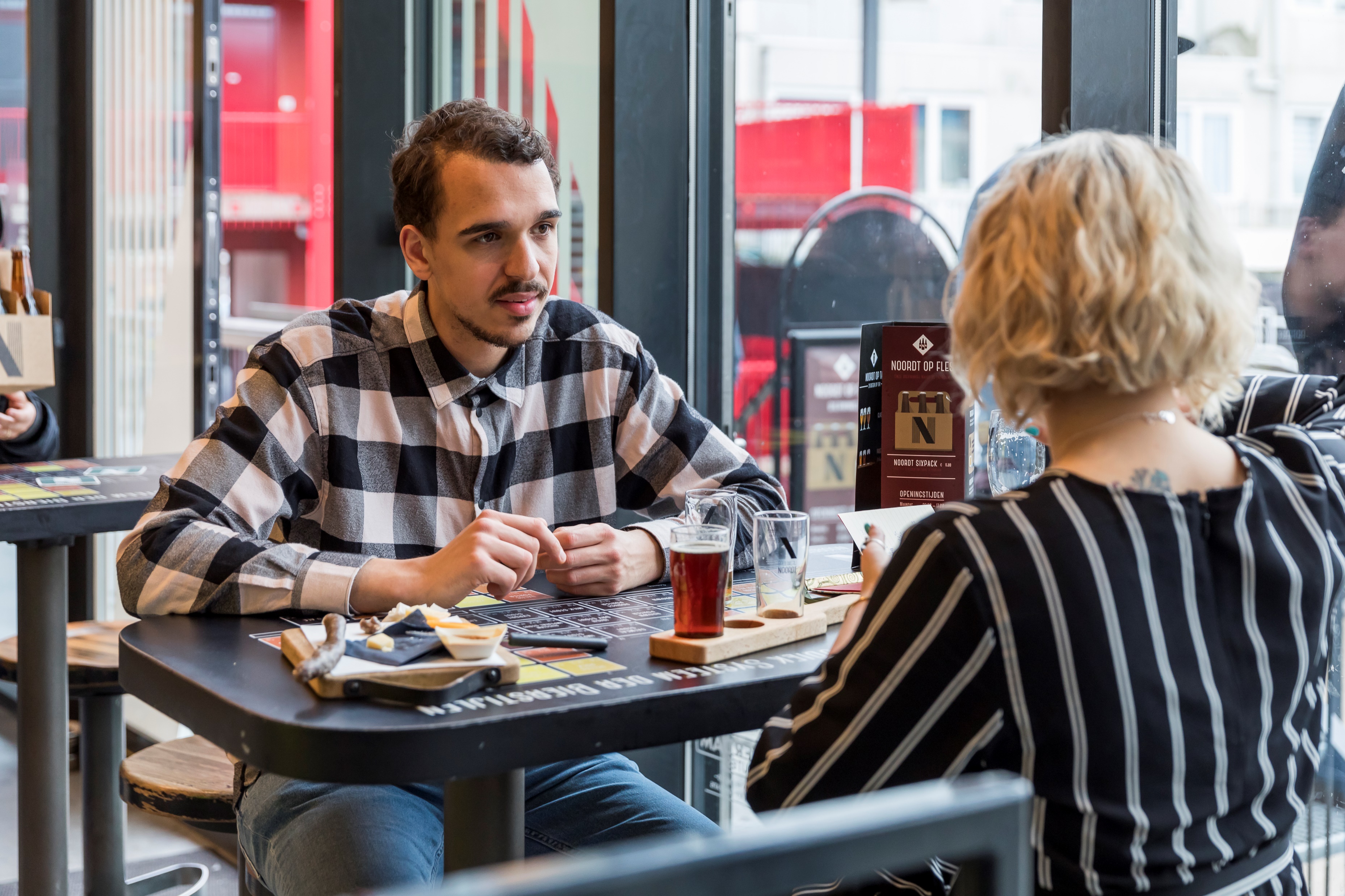 Brewpub vs. Taproom
TR
BP
HIGHER

MORE

ALL

LOWER	
NONE

FULL
LOWER

LESS

BEER ONLY

HIGH

NONE

SHORT
Investment

Personnel

Products

Margins

Kitchen

Opening hours
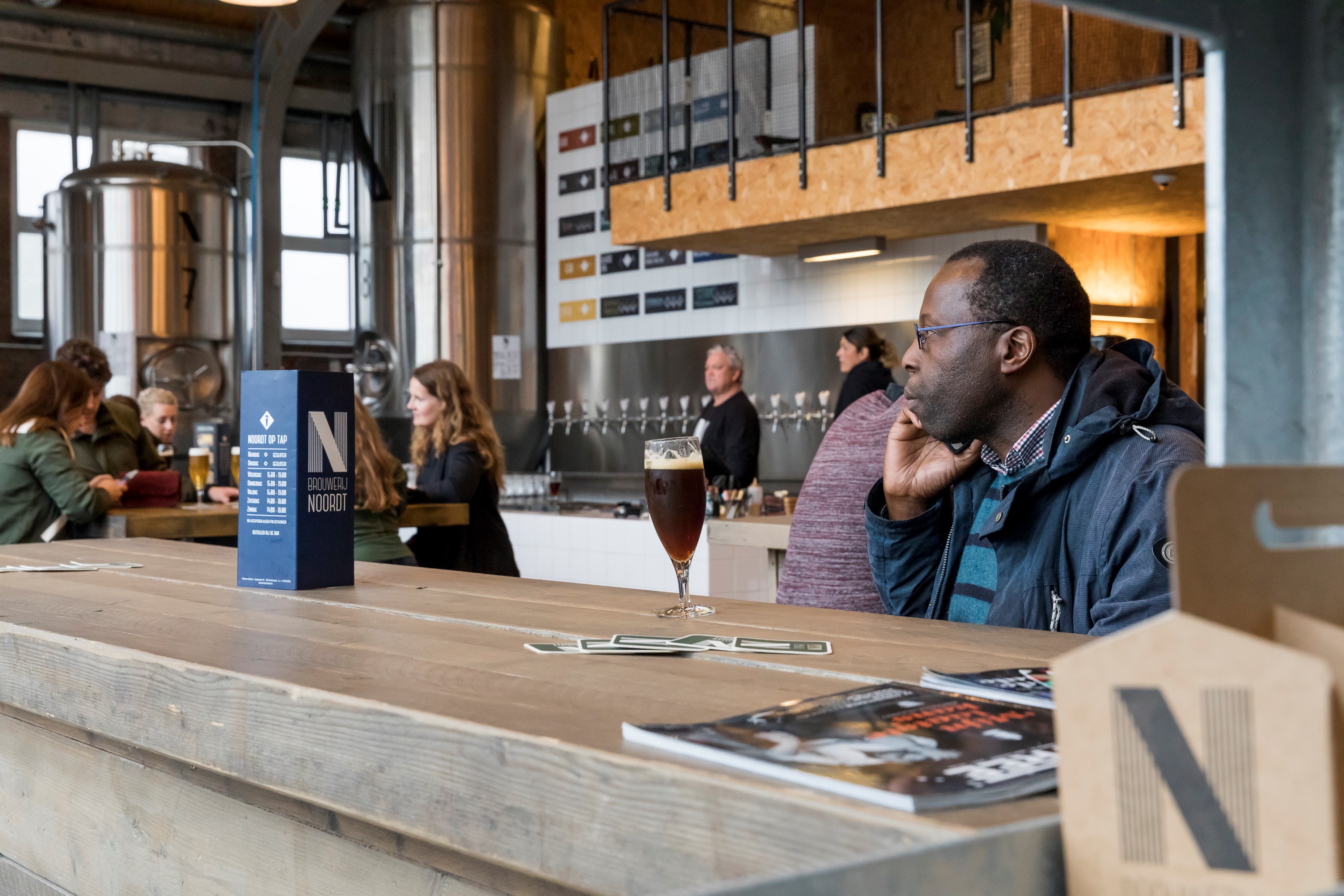 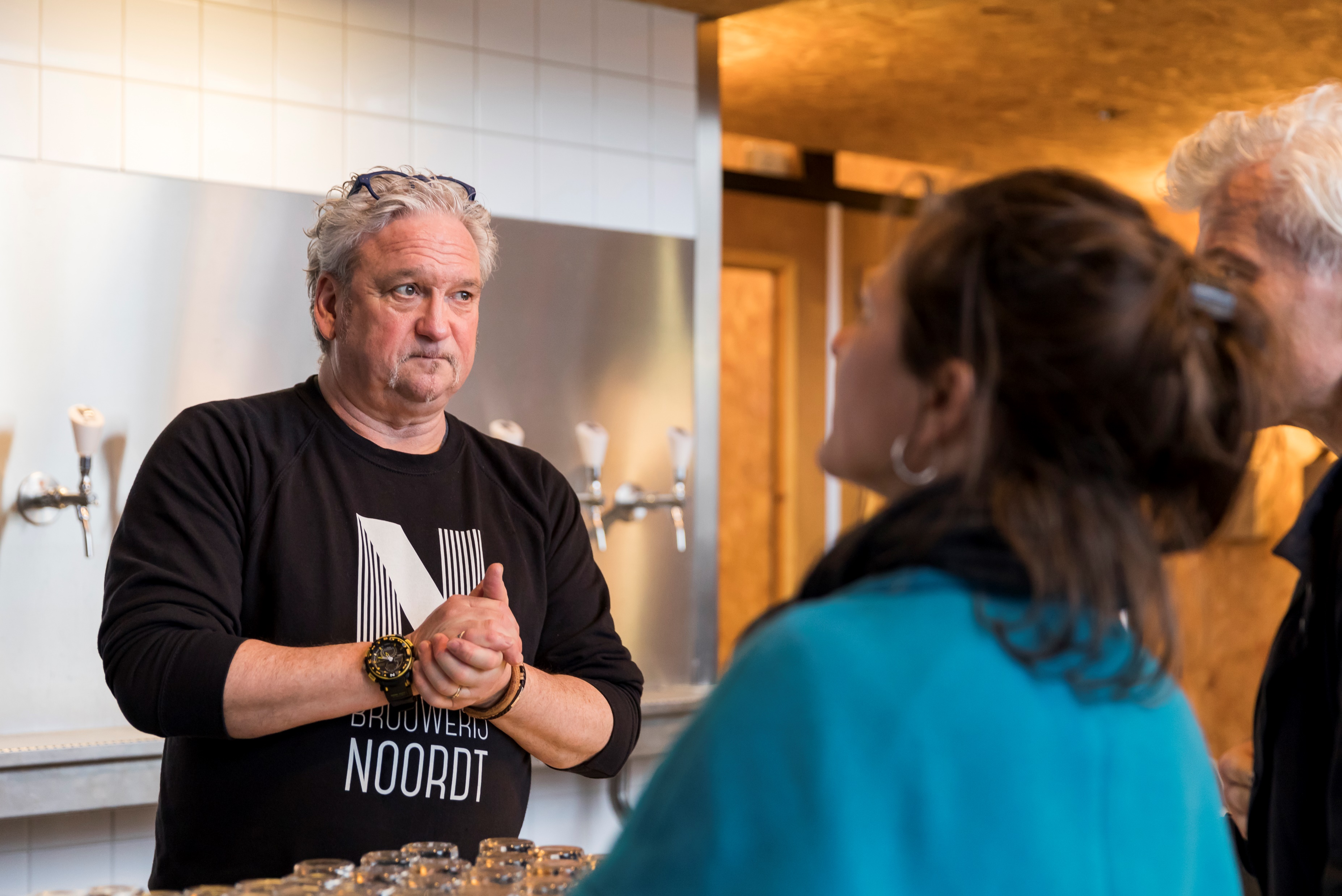 Selling your beer
Networking

Be the strongest in your area 

Knowing your audience 

Service

Hosting customers
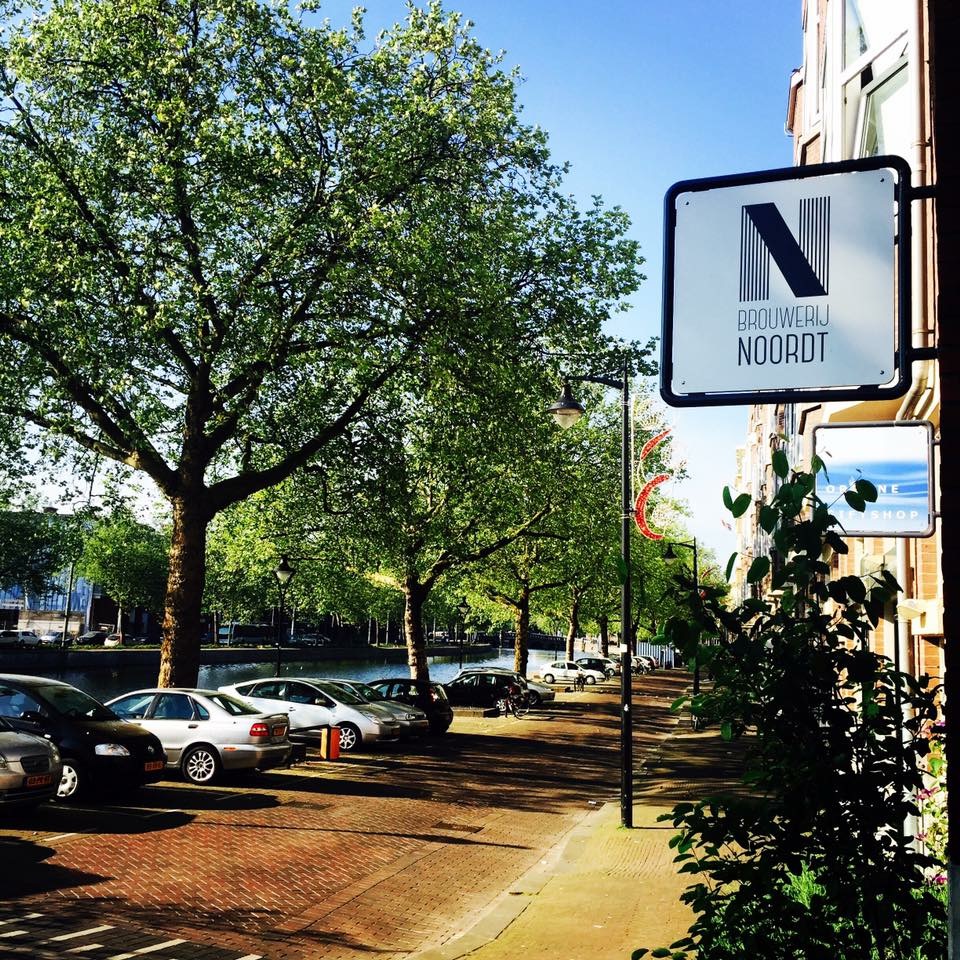 Five key point for staying in business
Strong focus on personnel / Education

Financial focus (software)

Direct communication

Customer support

Family, not a team
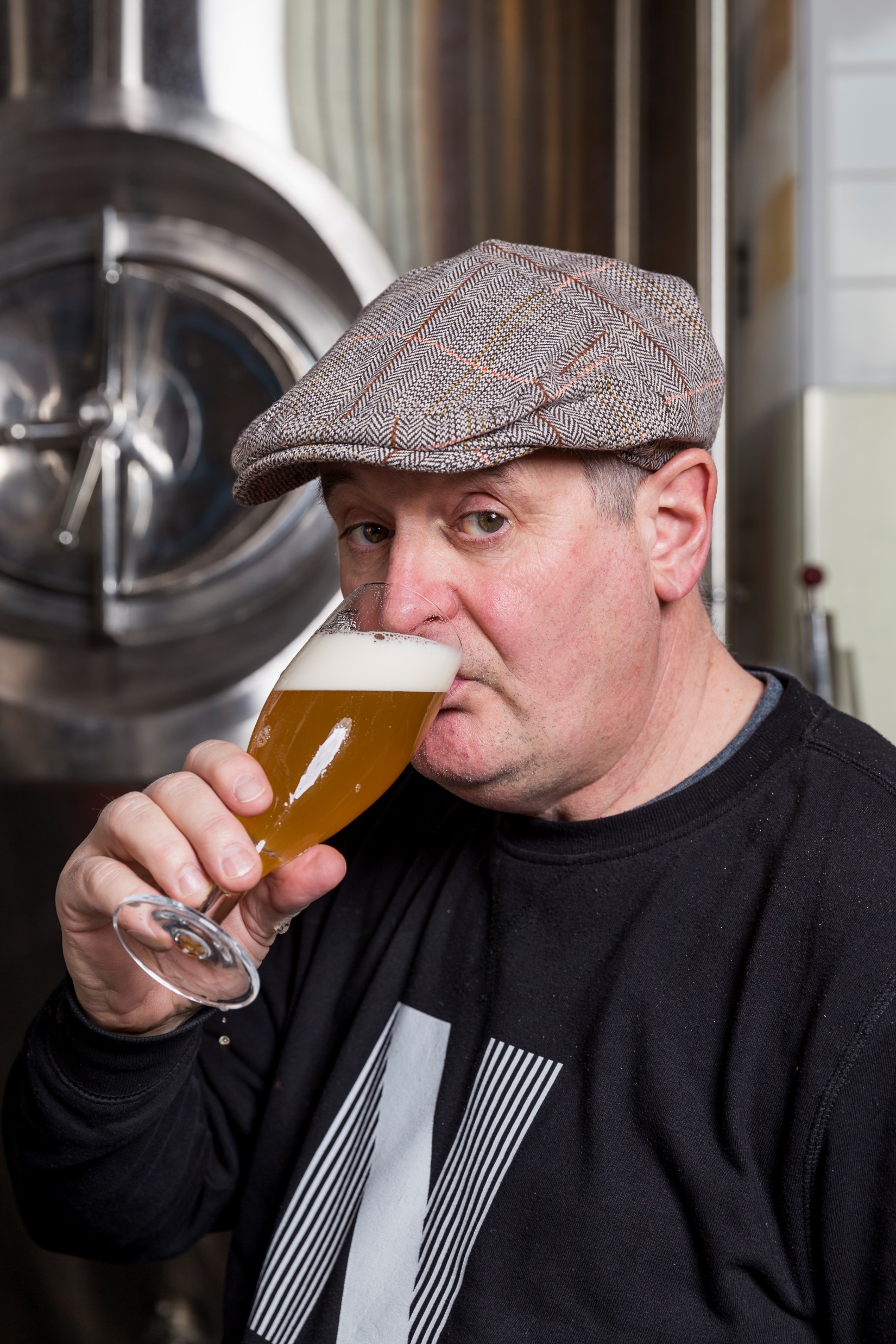 If you won’t improve yourself, you’d better get out of this business